Cólico Renal
Laura Hernández Camacho
R2 MFyC
13 de Septiembre de 2022
Caso Clínico
Acude por dolor abdominal en región inferior desde ayer por la noche a modo de cólico. Naúseas sin vómitos. Deposiciones amarillentas pero de consistencia normal. No disuria pero si refiere aumento de número de micciones. No fiebre. En la actualidad presenta leve molestia en lado derecho, ayer tuvo más en el izquierdo. No ha tomado nada para el dolor.
TA 154/84. SatO2 94%. FC 85 lpm. Tª 36,2ºC. C, O, NH, NC, BEG. AC: RsCsRs, no soplos. AP: MVC. Abdomen: blando y depresible, no masas ni visceromegalias, no doloroso a la palpación profunda, Blumberg -, Rovsing -, Murphy -. No signos de irritación peritoneal. Peristaltismo presente. Sucusión renal bilateral dudosa izquierda. Pulsos femorales presentes y simétricos.
Combutest: sangre +++
ID: cólico renal?
Plan: hidratación + paracetamol/8h. Control de temperatura.
Si fiebre, persiste dolor o RAO acudir para valoración.
Centro de SaludSábado 03/09/2022
[Speaker Notes: Acude por dolor abdominal en región inferior desde ayer por la noche a modo de cólico. Naúseas sin vómitos. Desposiciones amarillentas pero de consistencia normal. No disuria pero si refiere aumento de número de micciones. No fiebre. En la actualidad presenta leve molestia en lado derecho, ayer tuvo más en el izquierdo. No ha tomado nada para el dolor.
TA 154/84. SatO2 94%. FC 85 lpm. Tª 36,2ºC. C, O, NH, NC, BEG. AC: RsCsRs, no soplos. AP: MVC. Abdomen: blando y depresible, no masas ni visceromegalias, no doloroso a la palpación profunda, Blumberg -, Rovsing -, Murphy -. No signos de irritación peritoneal. Peristaltismo presente. Sucusión renal bilateral dudosa izquierda. Pulsos femorales presentes y simétricos.
- Combutest: sangre +++
- ID: cólico renal?
- Plan: hidratación + paracetamol/8h. Control de temperatura.
Si fiebre, persiste dolor o RAO acudir para valoración.]
24 Horas después...
HISTORIA ACTUAL:
Paciente de 59 años que acude al Servicio de Urgencias por dolor tipo cólico en fosa iliaca derecha irradiado a región lumbar y testicular. Refiere disuria y nauseas asociadas. No fiebre. No edemas. No otra clínica acompañante.

EXPLORACIÓN FÍSICA:
04/09/2022 18:34:39, Tensión Arterial: 152/86 , Frecuencia Cardiaca: 83 p.m., Temperatura: 36,60 ºC, Timpánica , Saturación de Oxigeno: 94
Paciente alerta y orientado, normohidratado, normocoloreado, eupneico en reposo, aparente buen estado general.
AC: tonos rítmicos sin soplos
AP: murmullo vesicular conservado sin ruidos sobreañadidos
Abdomen: blando, depresible, no doloroso a la palpación profunda, sin signos de irritación peritoneal, Murphy, Blumberg y Rovsing negativos, no defensa abdominal, peristaltismo presente, percusión timpánica, no se palpan masas ni megalias.
Puño percusión renal negativa bilateral. Guyon negativos
EEII: simétricas, sin edemas, sin signos de TVP, pulsos periféricos presentes, buena perfusión distal.
Urgencias Domingo 04/09/2022 18:28
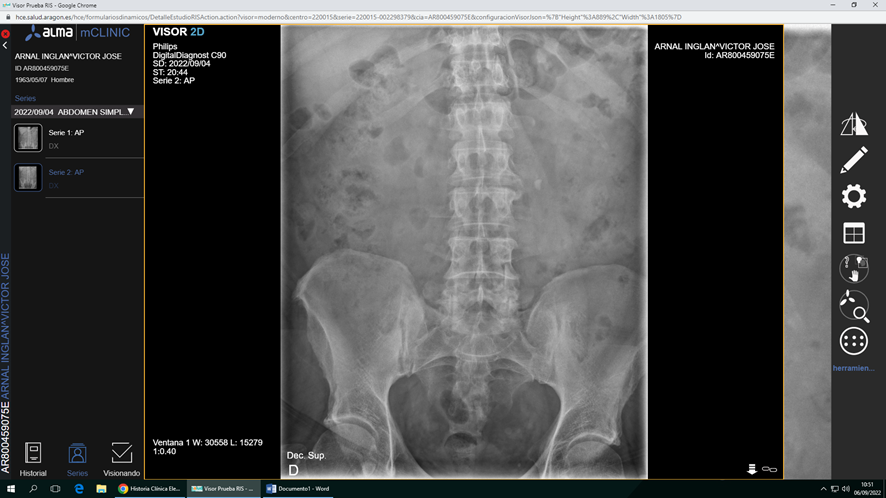 RESUMEN DE PRUEBAS COMPLEMENTARIAS:
- RX ABDOMEN:
Litiasis de 9 mm proyectada sobre teórico tercio medio ureteral izquierdo, localizada entre las apófisis transversas izquierdas de L2 y L3.
No se identifican litiasis radiopacas en el teórico trayecto renoureteral derecho.
Patrón de gas intestinal normal.

- ANALISIS DE SANGRE:
BQ: Glucosa 99, Urea 39, Creatinina 0.88, FG >90, Iones normales, PCR 0.31
HEMOGRAMA: Hb 15.8, Hto 45%, Plaquetas 214.000, Leucocitos 8.600, Neutrofilos 6.400, Linfocitos 1.300
HEMOSTASIA: AP 107%, TTPa 31.1, Fibrinogeno 515

- ORINA:
Células epiteliales de descamación aisladas. Leucocitos 1-2 / campo.
 Hematies 6-8 / campo. Uratos amorfos (abundantes)
04/09/2022 - 21:26 --- EVOLUCIÓN CLÍNICA ---
Al reevaluar al paciente y el control analgésico, refiere dolor intenso tipo cólico esta vez en flanco izquierdo, compatible con litiasis objetivada en rx.
Insisto en analgesia.

04/09/2022 - 22:34 --- EVOLUCIÓN CLÍNICA ---
Refiere mejoría clínica.
Peviamente al alta se comenta con Urología por tratarse un colico bilateral (sin afectación de la función renal) habíendose objetivado litiasis de 9 mm en ureter izquierdo.
Recomiendan Celestone IM y citar preferente en CCEE + ECO + AS además de tratamiento expulsivo.
Al día siguiente...
HISTORIA ACTUAL:
Paciente que refiere dolor en hemiabdomen inferior que a veces es mayor en FII y a veces en FID que irradia a teste desde el dia 2 de  sept. En dos ocasiones nauseas en relacion con el dolor, no otros sintomas digestivos. No dolor lumbar.
Valorado ayer en nuestro servicio en rx abdomen imagen litiasica de 9mm en L2-L3 izdo, A/O con uratos amorfos abundantes, 6-8htes, 1-2 leucos, A/S normal. Comentado con urologia se plantea celestona IM + tto expulsivo + control en CExt con ecografia.
Esta mañana sensación distermica y de no poder orinar. En dias previos solo disuria sin otros sintomas miccionales. Dolor intenso en FII, ha tomado tamsulosina y al no mejorar acude a urgencias
Al momento de la exploracion, molestia escasa

EXPLORACIÓN FÍSICA:
05/09/2022 9:13:39, Tensión Arterial: 180/94 , Frecuencia Cardiaca: 78 p.m., Temperatura: 36,30 ºC, Saturación de Oxigeno: 95
BEG, eupneico, bien perfundido
AR MVC, no ruidos
Abdomen blando y depresible, hernia umbilical pequeña no complicada, no masas ni megalias, PPR y Guyon -, no dolor a la exploracion, no palpo globo vesical
Expl genital normal
Urgencias Lunes 05/09/2022 09:06
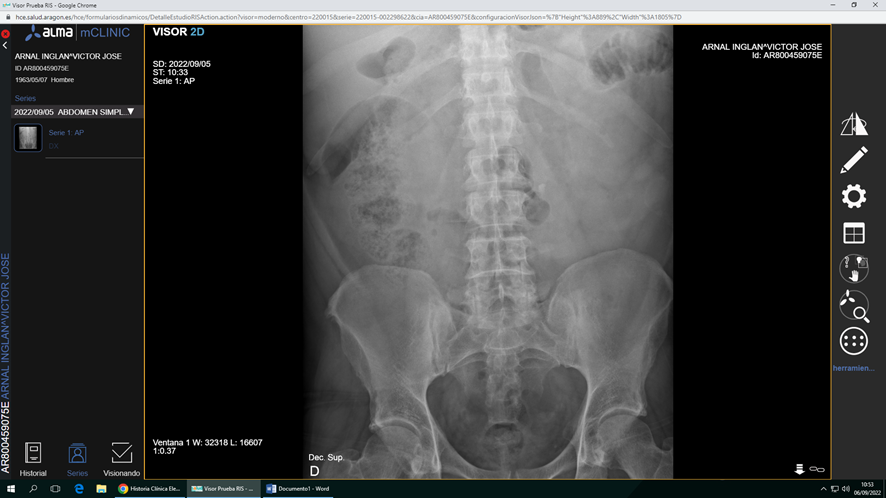 RESUMEN DE PRUEBAS COMPLEMENTARIAS:
- GSV: pH 7.41, pCO 36, HCO 22.8, EB -1.8, lactato 0.9
- BIOQUIMICA: glu 125, urea 58, creat 1.96, FG 36.4, PCR 0.41, perfil ionico normal, ALT/ AST/ FA normales
- HEMOGRAMA: Hb 153, plaq 207, leucos 11.5 (92.7%N)
- ANALITICA ORINA: NITRITO negativo. Sedimento: hematuria, proteina 58
- RX Abdomen en decúbito supino y en proyección anteroposterior: Se continúa apreciando la imagen cálcica en relación con litiasis ureteral izquierda, entre cuerpos vertebrales correspondientes a L2 y L3, sin cambios con estudio previo
- Ecografía aparato urinario: Ambos riñones de características ecográficas normales. No se han encontrado dilataciones de las vías excretoras. No se ven alteraciones significativas en el espesor del parénquima renal. Imagen con aspecto sugestivo de pequeño quiste en polo inferior del riñón izquierdo, con contenido ligeramente heterogéneo, a controlar. La imagen opaca visible en las radiografías, que actualmente se proyecta sobre trayecto del uréter lumbar izquierdo y en estudios previos se proyectaba sobre la silueta renal izquierda, no es visible en este estudio ecográfico. Vejiga vacía.
- UROCULTIVO: en curso
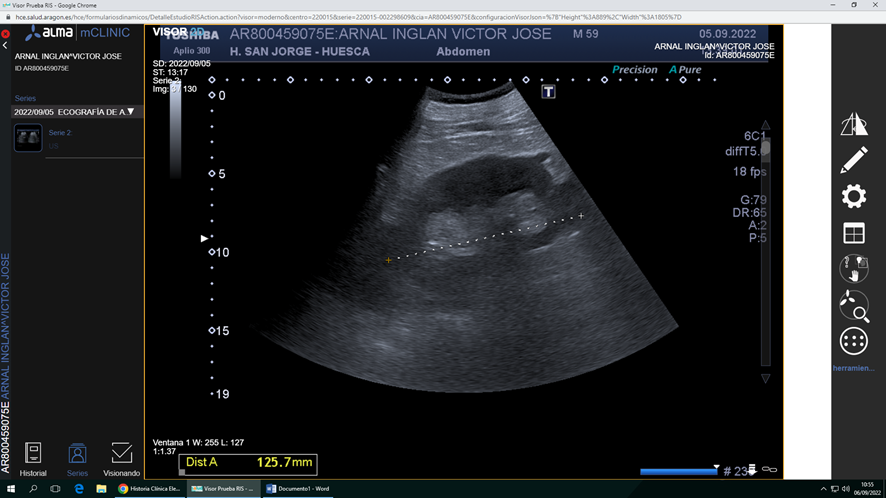 05/09/2022 - 14:24 --- EVOLUCIÓN CLÍNICA ---
Ante los hallazgos ecograficos, comento el caso con nefrologia. Se procede a sondaje vesical persistiendo en anuria. Solicito gasometria

05/09/2022 - 15:44 --- EVOLUCIÓN CLÍNICA ---
Valorado por nefrologia, se plantea la posibilidad de que realmente sea obstructivo por lo que se solicita reevaluacion por urologia
Persiste anuria
Cólico Nefrítico
Cólico Renoureteral o Cólico Nefrítico
Dolor originado por el paso de un cuerpo sólido desde el riñón a las vías urinarias.
Cálculo
Coágulo sanguíneo --> Hematuria renal
Fragmento de papila --> Necrosis papilar
Obstrucción ureteral por compresión extrínseca o intrínseca.
Deben cumplirse 2 de 3 criterios:​
Cuadro clínico compatible​
Exploración física positiva​
Microhematuria
[Speaker Notes: 1. Causas intrínsecas:
• Intraluminales:
– litiasis (la más frecuente): sales de calcio (oxalato cálcico,
fosfato cálcico), ácido
– úrico, estruvita, cistina...
– Coágulos o pus
– Tumores de urotelio
• Intramurales:
– Estenosis pieloureterales o ureterales (anatómicas,
tuberculosa, radioterapia, cirugía retroperitoneal...)
– Tumores de pelvis renal o uréter1,2

2. Causas extrínsecas (por compresión):
• Lesiones vasculares (aneurisma de aorta o vasos ilíacos, vasos
aberrantes, uréter retrocavo...)
• Ginecológicas: embarazo, endometriosis, quistes
• Tumores malignos vesicales o prostáticos
• Gastrointestinales: apendicitis, diverticulitis, E. Crohn...
• Procesos retroperitoneales: fibrosis retroperitoneal benigna,
hematomas, tumores (linfomas, metástasis, tumores
ginecológicos, colon, próstata...)1,2]
Cuadro clínico
Dolor agudo paroxístico localizado en la fosa renal (ángulos costovertebrales), irradiado por el trayecto ureteral del mismo lado hasta los genitales, que no suele modificarse con el reposo ni con el movimiento, y que se acompaña de síntomas vegetativos (náuseas, vómitos, sudoración profusa, palidez).
Uréter yuxtavesical --> Sdm miccional irritativo: disuria, polaquiuria y tenesmo vesical
Uréter superior --> Referido al testículo o labios vulvares homolaterales
Uréter medio --> Hemiabdomen inferior o zona inguinal
Uréter inferior --> Región suprapúbica o uretra distal.
FIEBRE ¿? PIELONEFRITIS OBSTRUCTIVA  ¿?
CÓLICO COMPLICADO
[Speaker Notes: • Dolor: se trata de un dolor de inicio brusco tipo cólico y de duración variable. La intensidad del dolor también es variable, pero en general se trata de un dolor muy intenso. La localización es lumbar con máxima intensidad en el ángulo costovertebral y puede irradiarse de forma característica  iguiendo el trayecto ureteral y hacia genitales externos. Además, este dolor puede provocar agitación psicomotriz. Esto es, el paciente busca constantemente una postura antiálgica y se muestra impaciente e irritable.
• Clínica miccional: en cálculos situados en uréter distal próximos a la vejiga puede asociar clínica irritativa miccional (polaquiuria, disuria, escozor, urgencia) y hematuria (macroscópica o microscópica)
• Síntomas gastrointestinales: como nauseas y vómitos repetidos, paresia intestinal e incluso íleo paralítico por irritación local.
• Fiebre: la presencia de fiebre asociada a dolor tipo cólico sugiere pielonefritis obstructiva y se considera cólico complicado. Suele asociar dolor en flanco y es imprescindible realizar prueba de imagen.
• Síntomas generales: puede estar acompañado de aumento de la TA y la FC, así como de sudoración y palidez.]
Exploración Física
[Speaker Notes: · En primer lugar, es necesario tomar las constantes (temperatura, TA, FC, FR, glucemia capilar en diabéticos).
· Valoración del aspecto general del paciente: coloración de piel y mucosas, sudoración, estado de hidratación, agitación,
impresión de gravedad.
· Habrá que realizar una exploración completa toracoabdominal.
· Auscultación cardiopulmonar.
· Exploración abdominal: Detección de puntos dolorosos, a veces nos podemos encontrar cierta defensa voluntaria. Dolor espontáneo y a la presión en el ángulo costovertebral (signo de Guyon). Palpación y percusión de las fosas renales positiva (con dolor en su realización). Valoración de la presencia de globo
vesical. Evaluar signos de irritación peritoneal, existencia de masas abdominales, visceromegalias, cicatrices de laparotomías previas. Realizar auscultación abdominal para valorar la presencia de soplos abdominales y la naturaleza del peristaltismo intestinal. Evaluar los pulsos femorales: presencia, ausencia o asimetría.]
Actuación Inicial
[Speaker Notes: 1. LABORATORIO
• Sedimento de orina: frecuentemente dará microhematuria y/o cristaluria aunque también puede ser normal. Si se sospecha
infección se solicita cultivo de orina.
• Hemograma, coagulación y bioquímica que incluya glucosa, urea, creatinina, sodio y potasio.
• Cultivo de orina: si existe sospecha y cumple criterios de infección de orina.

2. RADIOLOGÍA
• RX simple de abdomen (RSA).
– Es la primera prueba que hay que realizar. Se debe pedir de rutina excepto en niños y embrazadas. La no visualización del cálculo no excluye la litiasis, pues la radioopacidad y radiotransparencia dependen de la composición y tamaño del cálculo.
– Se solicitará RSA a todo paciente que acuda a urgencias por clínica compatible con cólico renal y aquellos pacientes que vuelvan a acudir al servicio de Urgencias,
cuando haya pasado 24 horas de su última asistencia.
– Hay que tener en cuenta que los cálculos de ácido úrico, los de cistina menores de 4 mm ni los de fosfato amónico menores de 2 mm no son detectables en la radiografía.
– Podemos visualizar las litiasis con componente cálcico (radioopacos) hasta en un 60% de los casos.
– Hay que buscar imágenes radioopacas sobre la silueta renal y teóricos trayectos ureterales.
– El aumento de la silueta renal sugiere una obstrucción en la vía excretora.
– Signos de posición antiálgica (escoliosis de concavidad hacia el lado afecto).
– Además, permite valorar el gas intestinal y el marco óseo.
– Si con la RSA podemos determinar el tamaño de la litiasis y su localización, no sería necesario realizar más pruebas, ya que estos dos factores son los más importantes para saber qué curso seguirá la litiasis:
 Si el tamaño es inferior a 4 mm, el 90% será expulsada de forma espontánea, mientras que esto sólo ocurrirá en el 50% de los casos en las que midan 5-7 mm y excepcional que suceda en las de un tamaño igual o superior a los 8 mm.
Otro aspecto importante que se debe considerar es la localización; ya que las localizadas en la unión ureterovesical pasan a la vejiga sin necesidad de
intervención urológica en un 90%. Sólo progresarán de forma espontánea un 20% de las que se localizan en el uréter proximal.

• Ecografía abdominal:
– Su uso en el cólico renal simple no es obligatorio pero si cuando el cuadro es complicado o con dudas diagnósticas
– Indicaciones ecografía urgente:
● Anuria.
● Insuficiencia renal: creatinina mayor de 1,5 -2 mg/dl.
● Monorreno (Evidencia 4, GR A).
● Fiebre (Evidencia 4, GR A).
● Leucocitosis con desviación izquierda.
● Cólicos renales resistentes al tratamiento.
● Clínica prolongada o muy recidivante.
● Gestantes (Evidencia 1a, GR A).
● Duda diagnóstica de origen del dolor (Evidencia 4, GR A).
– Permite valorar la dilatación de la vía urinaria con una sensibilidad del 96%, la presencia de litiasis, el tamaño renal, tumores, abscesos y colecciones perirrenales. Además, permite diagnosticar otras patologías abdominales.
– La principal limitación es que puede pasar por alto hasta el 30% de las ectasias pielo-caliciales en el momento inicial.

• Urografía iv no se considera prueba de elección en pacientes en el servicio de urgencias.

• TAC abdomino-pélvico (sin contraste):
– Se realizará si, tras el estudio de RX simple y ecografía abdominal y tras valoración por el urólogo, existen dudas diagnósticas, siendo capaz de identificar causas no
urológicas de dolor lumbar tipo cólico.
– Permite identificar litiasis independientemente de su tamaño, localización y composición, con una sensibilidad de hasta el 98% y especificidad de hasta el 100%.]
Exploraciones Complementarias
Confirmación de hematuria microscópica en la tira reactiva de orina
Posible visualización del cálculo en el estudio radiológico simple de abdomen. La radioopacidad y la radiotrasparencia dependen de la composición y del tamaño del cálculo, NO son visibles:
Ácido úrico 
Cistina < 4 mm
Fosfato amónico < 2 mm
Laboratorio:• Sedimento de orina: frecuentemente dará microhematuria y/o cristaluria aunque también puede ser normal. 
• Hemograma, coagulación y bioquímica que incluya glucosa, urea, creatinina, sodio y potasio.
• Cultivo de orina: si existe sospecha y cumple criterios de infección de orina.
RX simple de abdomen (RSA):

Se debe pedir de rutina (excepto en niños y embarazadas)
A todo paciente que acuda a urgencias por clínica compatible con cólico 
renal y aquellos que vuelvan a acudir al servicio de Urgencias, cuando haya pasado 24 horas de su última asistencia.
No sería necesario realizar más pruebas:
Inferior a 4 mm: el 90% será expulsada de forma espontánea
5-7 mm: ocurrirá en el 50% de los casos 
Igual o superior a los 8 mm: excepcional  
Las localizadas en la unión ureterovesical pasan a la vejiga en un 90%
Sólo progresarán de forma espontánea un 20% de las que se localizan en el uréter proximal.
[Speaker Notes: – Hay que tener en cuenta que los cálculos de ácido úrico, los de cistina menores de 4 mm ni los de fosfato amónico menores de 2 mm no son detectables en la radiografía.
– Podemos visualizar las litiasis con componente cálcico (radioopacos) hasta en un 60% de los casos.
– Hay que buscar imágenes radioopacas sobre la silueta renal y teóricos trayectos ureterales.
– El aumento de la silueta renal sugiere una obstrucción en la vía excretora.
– Signos de posición antiálgica (escoliosis de concavidad hacia el lado afecto).
– Además, permite valorar el gas intestinal y el marco óseo.]
Ecografía abdominal:
Obligatoria cuando el cuadro es complicado o con dudas diagnósticas.

Indicaciones ecografía urgente:
Anuria.
Insuficiencia renal: creatinina mayor de 1,5 -2 mg/dl.
Monorreno.
Fiebre
Leucocitosis con desviación izquierda.
Cólicos renales resistentes al tratamiento.
Clínica prolongada o muy recidivante.
Gestantes
Duda diagnóstica de origen del dolor

Permite valorar la dilatación de la vía urinaria con una sensibilidad del 96%, la presencia de litiasis, el tamaño renal, tumores, abscesos y colecciones perirrenales. 
Además, permite diagnosticar otras patologías abdominales.

Puede pasar por alto hasta el 30% de las ectasias pielo-caliciales en el momento inicial.
TAC abdomino-pélvico (sin contraste):
Se realizará si, tras el estudio de RX simple y ecografía abdominal y tras valoración por el urólogo, 
 existen dudas diagnósticas, siendo capaz de identificar causas no urológicas de dolor lumbar 
tipo cólico.

Permite identificar litiasis independientemente de su tamaño, localización y composición, con una sensibilidad de hasta el 98% y especificidad de hasta el 100%.
Diagnóstico Diferencial
[Speaker Notes: ITU, Pielonefitis?
· Patología biliar
· Patología aórtica vascular palpando pulsos femorales, masa abdominal pulsátil o posibles soplos abdominales
· Perforación víscera hueca
· Patología apendicular
· Patología ginecológica: rotura folicular, EIP
· Patología pulmonar como neumonía
· Patología osteoarticular, con la palpación de apófisis espinosas, articulaciones sacroiliacas.
· Otras patologías urinarias como globo vesical]
Tratamiento de Urgencia
1. Analgésicos no antiienflamatorios:
METAMIZOL MAGNÉSICO (Nolotil®) 1 ampolla de 2 g IV en 100 ml SSF

2. AINEs con potente efecto analgésico:
DICLOFENACO (ampollas 75 mg) IM
DICLOFENACO SÓDICO (Voltaren®) o KETOROLACO TROMETAMOL (Toradol®, Droal® ),  1 ampolla IM o IV en 100 ml SSF

3. Opiaceos:
TRAMADOL (Adolonta®) 1 ampolla de 100 mg, IM, SC o IV en 100 ml SSF en 20 min
MEPERIDINA (Dolantina®) 50 mg IM, SC o IV en 100 ml de SSF
[Speaker Notes: 1. TRATAMIENTO MÉDICO EN URGENCIAS
· La finalidad del tratamiento del cólico nefrítico es calmar el dolor y facilitar la expulsión del cálculo. Para ello seguiremos los siguientes escalones:
· En los episodios agudos de cálculos, el alivio del dolor debe iniciarse de inmediato. (GR A).

– Analgésicos no antiinflamatorios: Metamizol magnésico (Nolotil®), 1 ampolla de 2 gr vía intravenosa diluida en 100 ml de suero fisiológico o intramuscular. Una infusión lenta de 1 o 2 gr es tan eficaz como el diclofenaco (fármaco de
segunda línea). (Estudios de metanálisis muestran que administrados por vía intramuscular son menos efectivos
que el diclofenaco 75 mg).

– AINES: Si el dolor no cede o el paciente es alérgico a dicho tratamiento existe acuerdo sobre el uso de diclofenaco
como segunda línea de tratamiento en el cuadro agudo. En estudios de metanálisis donde se realizan comparaciones de AINEs frente a opiáceos se concluye que los AINEs consiguen una mayor reducción en las
puntuaciones del dolor y es menos probable que requieran de analgesia adicional a corto plazo y con menos efectos
secundarios que los opiáceos. Son fármacos seguros que pueden administrarse si no existe insuficiencia renal
previa. El diclofenaco debe administrase en bolo im de 75 mg se puede añadir diclofenaco sódico (Voltaren®) o
Ketorolaco trometamol (Toradol®, Droal® ) 1 ampolla intramuscular o diluida en 100 suero fisiológico.

– Opiáceos: En caso de que el dolor persista, o como tratamiento complementario de los AINEs, o cuando estén
contraindicados o se requiera un ajuste de dosis el siguiente paso son los analgésicos mayores, que en este caso, los más habituales son el Tramadol (Adolonta®) 100mg iv, im o sc; meperidina (Dolantina®) 50 mg intramcusular, subcutáneo o intravenoso en 100 de suero fisiológico.

– a-Bloqueantes: como la Tamsulosina 0,4 mg cada 24 horas para reducir el cólico recurrente (GR A).

– Según la sintomatología acompañante estarán indicado el tratamiento con:
· antieméticos como la metoclopramida (Primperan®) 10 mg (1 amp) im o iv.
· Ansiolíticos: Diazepam (Valium®) 5 mg vo o lorazepam (Orfidal®) 1 mg sublingual.
· La desobstrucción del tracto urinario se realizará por el servicio de urología.]
Tratamiento de Urgencia
4. α-Bloqueantes:  TAMSULOSINA 0,4 mg cada 24 horas para reducir el cólico recurrente.

5. Según la sintomatología acompañante estarán indicado el tratamiento con:
Antieméticos: como la METOCLOPRAMIDA (Primperan®) 10 mg (1 amp) im o iv.
Ansiolíticos: DIAZEPAM (Valium®) 5 mg vo o LORAZEPAM (Orfidal®) 1 mg sublingual.
La desobstrucción del tracto urinario se realizará por el servicio de urología.
Tratamiento domiciliario
Medidas generales:
Ingesta abundante de líquidos (3-4 l/día). No durante el periodo agudo.
Aplicación de calor local seco

Tratamiento farmacológico:
AINE: DICLOFENACO 100mg/12h rectal o 50mg/8h vía oral o NAPROXENO 500mg/12h vía oral durante 3-10 días, pueden ayudar a reducir la inflamación y el riesgo de dolor recurrente.
Analgesico: METAMIZOL MAGNÉSICO 575 mg/6 h o ampolla bebida 2 g/8h o PARACETAMOL/TRAMADOL 325/37.5 mg/8 h si persiste el dolor.
Si existe sospecha de infección:
Vías urinarias bajas: CEFALOSPORINA de 2º G (Cefuroxima 500 mg cada 12h) o Ciprofloxacino a dosis 250 mg/12h  VO durante 5 días.
Vías altas: CEFALOSPORINA de 3ªG (Ceftriaxona 2 gr / 24 h IV o Cefditoreno 400 mg /12h) o Ciprofloxacino 500mg/12h durante 14 días, previa valoración por Urología.
Omeprazol 20 mg /24h mientras tome AINEs?
Edad mayor de 65 años, o de más de 60(4).
Antecedentes de sangrado digestivo por úlcera.
Presencia de úlcera gastroduodenal sintomática.
En tratamiento concomitante con anticoagulantes orales, corticoides o antiagregantes.
[Speaker Notes: 2. TRATAMIENTO MÉDICO PARA DOMICILIO
· En general podríamos decir que se compone de un antinflamatorio y un analgésico durante 5-6 días. Existen múltiples pautas:
– Lornoxicam (Acabel®) 8mg/12h vía oral y si el dolor no cede, añadir Tramadol (Adolonta® retard) 100mg/12h vía ora
– Diclofenaco 100mg/12h rectal o 50mg/8h vía oral o naproxeno 500mg/12h vía oral y analgésico (Metamizol o tramadol) si persiste el dolor.
– Si existe sospecha de infección de vías urinarias bajas, se podría añadir Cefalosporina de 2º G (tipo Cefuroxima 500 mg cada 12h) o Ciprofloxacino a dosis 250 mg/12h u Ofloxacino 200mg/12h vía oral durante 5 días1,2.
– Si existe sospecha de infección de vías altas: Cefalosporina de 3ªG (Ceftriaxona 2 gr / 24 h IV o Cefditoreno 400 mg /12h) o Ciprofloxacino 500mg/12h u Ofloxacino 200mg/12h durante 14 días, previa valoración por Urología.

– Para favorecer la expulsión de los cálculos:
· a-bloqueantes: Los distintos estudios demuestran que el uso de alfabloqueantes acelera y favorece la expulsion de cálculos del tercio distal del uréter y además
desempeña un papel importante en la disminución de síntomas. Los distintos estudios han demostrado que existe una relación directa entre el uso de bloqueadores
a1-adrenérgico y la expulsión espontánea de los cálculos de uréter distal, lo que asegura un mayor índice de expulsión. Actualmente las guías clínicas recomiendan su uso en casos de litiasis ureteral < 10 mm, demostrándose aumento en la tasa de expulsión y disminución de los requerimientos de analgesia (Indicación “Off label use”

· Otras medidas:
– Hidratación, diuréticos: Parece clara la recomendación de evitar la excesiva hidratación durante el período agudo
– Calor local: Algunos estudios demuestran que la aplicación de calor es una medida efectiva y fácil. 

· ¿Cuánto tiempo debe mantenerse el tratamiento analgésico?
– El diclofenaco sódico, 50 mg/8-12 horas, durante 3-10 días, pueden ayudar a reducir la inflamación y el riesgo de dolor recurrente.]
Terapia expulsiva
Indicado en litiasis ureteral (mayor beneficio en la que tiene un tamaño de 5-10 mm)

Alfa-Bloqueantes: TAMSULOSINA 0,4 mg/24 h al acostarse durante 30 días (fuera de ficha técnica)
Corticoides orales: PREDNISONA 15mg/12 h
[Speaker Notes: – Para favorecer la expulsión de los cálculos:
· a-bloqueantes: Los distintos estudios demuestran que el uso de alfabloqueantes acelera y favorece la expulsion de cálculos del tercio distal del uréter y además
desempeña un papel importante en la disminución de síntomas. Los distintos estudios han demostrado que existe una relación directa entre el uso de bloqueadores
a1-adrenérgico y la expulsión espontánea de los cálculos de uréter distal, lo que asegura un mayor índice de expulsión. Actualmente las guías clínicas recomiendan su uso en casos de litiasis ureteral < 10 mm, demostrándose aumento en la tasa de expulsión y disminución de los requerimientos de analgesia (Indicación “Off label use”]
Criterios de Ingreso
Dolor resistente al tratamiento médico. Ausencia de mejoría o reaparición del dolor en un breve plazo de tiempo -> Observación
Fiebre mayor de 38.5ºC o signos de sepsis.
Sospecha de uropatía obstructiva bilateral o unilateral en monorrenos o receptores de transplante renal
Sospecha de infección
Insuficiencia renal. Importante en monorrenos.
Sospecha de causa vasculorrenal del dolor lumbar y/o infarto renal.
Colecciones renales o perirrenales.
[Speaker Notes:  Dolor resistente a tratamiento médico.
 Fiebre mayor de 38.5ºC o signos de sepsis.
 Sospecha de uropatía obstructive bilateral.
 Insuficiencia renal. Importante en monorrenos.
 Sospecha de causa vasculorrenal del dolor lumbar y/o
infarto renal.
 Colecciones renales o perirrenales.]
Tratamiento Hospitalario
Vías bajas --> CEFALOSPORINA 3ª generación​
Cefixima 400 mg/24 h, 5 días​
Fosfomicina 3 g, dosis única​
Nitrofurantoína 100 mg/12 h, 5 días​

 Vías altas -> previa a valoración de DERIVACIÓN URINARIA URGENTE​
 Cefepima IV 2 gr/24h o Ceftriaxona 
2 g/24 h +/- Tobramicina 3-5 mg/kg/24h​
 Continuar con Cefalosporina VO: 
Ceftibuteno 400 mg/24 h hasta completar 14 días​
[Speaker Notes: 3. OTRAS RECOMENDACIONES
· Para la sepsis con cálculos obstructivos, el sistema colector debe descomprimirse urgentemente mediante drenaje percutáneo o colocación de stent ureteral. (Evidencia 1b, GR A).
· El tratamiento definitivo del cálculo debe retrasarse hasta que se resuelva la sepsis (Evidencia 1b, GR A).
· Tomar muestra de orina para cultivo después de la descompresión (Evidencia 3, GR A).
· Tras la descompresión de la vía urinaria iniciar con antibióticos inmediatamente (cuidados intensivos si es necesario)
(Evidencia 3).
· Reevaluar el régimen antibiótico después de los hallazgos del antibiograma (Evidencia 3).]
Cólico Renal Complicado
Fiebre o parámetros analíticos de sepsis.
Anuria/oligo-anuria obstructivas.
Deterioro significativo de la función renal.
Litiasis obstructiva bilateral.
Monorreno anatómico/funcional.
Dolor no controlado a pesar de correcta terapia analgésica escalonada.
La existencia de SEPSIS y/o ANURIA: Es una urgencia urológica que requiere de la descompresión inmediata de la vía urinaria mediante derivación por catéter interno / externo / nefrostomía / ureteroscopia.
Valoración por valoración por parte del servicio de UROLOGÍA
[Speaker Notes:  Dolor resistente a tratamiento médico.
 Fiebre mayor de 38.5ºC o signos de sepsis.
 Sospecha de uropatía obstructive bilateral.
 Insuficiencia renal. Importante en monorrenos.
 Sospecha de causa vasculorrenal del dolor lumbar y/o
infarto renal.
 Colecciones renales o perirrenales.]
Cuándo Remitir
Si no se le ha realizado una ECO de aparato urinario, se derivará con volante para ECO en un plazo de 3 semanas.
[Speaker Notes: Se valorará la derivación ambulatoria al servicio de urología en aquellos casos en los que se presupone una evolución tórpida o en los que, por el tamaño de la litiasis, se prevea necesidad de tratamiento especializado (ESWL, cirugía, …).
· Alteraciones anatómicas de la vía urinaria o analíticas.
· Alta sospecha de cólico renal en paciente con litiasis no visualizada en radiografía simple, se derivará a CCEE de Urología según algoritmo de la figura 1.
· Paciente con litiasis persistente tras 4-6 semanas de terapia expulsiva.
· Paciente con litiasis ureteral > 10 mm.
· Paciente con litiasis renal sintomática > 20 mm (hematuria, dolor lumbar tipo cólico, ITUs de repetición).
· Paciente con cólicos renales de repetición.

ALTA DEL PACIENTE DE URGENCIAS
Si el paciente cumple criterios para revisión en consultas externas y durante su estancia en urgencias no se le ha realizado una ECO de
aparato urinario, se derivará con volante para ECO en un plazo de 3 semanas.]
PROTOCOLO URGENCIAS HSJ
Criterios de Infección de Orina según Sedimento de Orina
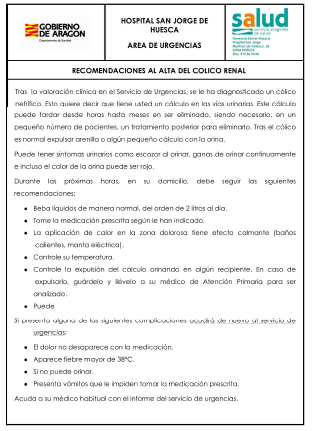 BIBLIOGRAFÍA
Jimenez Murillo L, Montero Pérez FJ, Roig García JJ et al.  Lumbalgia aguda. Lumbociática.  En: Jimenez Murillo L, Montero Pérez editores. Medicina de urgencias y emergencias. Medicina diagnóstica y protocolos de actuación. 6a ed. Barcelona: Elsevier; 2018. 
SERVICIOS DE RADIOLOGÍA, UROLOGÍA Y URGENCIAS. GUÍA DE ATENCIÓN DEL PACIENCIENTE CON COLICO RENAL EN EL SERVICIO DE URGENCIAS. En PO-163_HU(E)HSJ-URG. Hospital San Jorge, Huesca. Marzo 2020.
GRACIAS